Двойные звезды
Сергей ПОПОВ(ГАИШ МГУ)
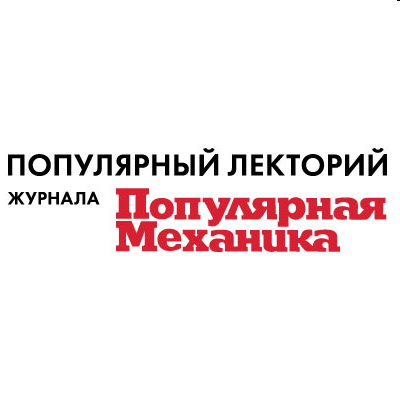 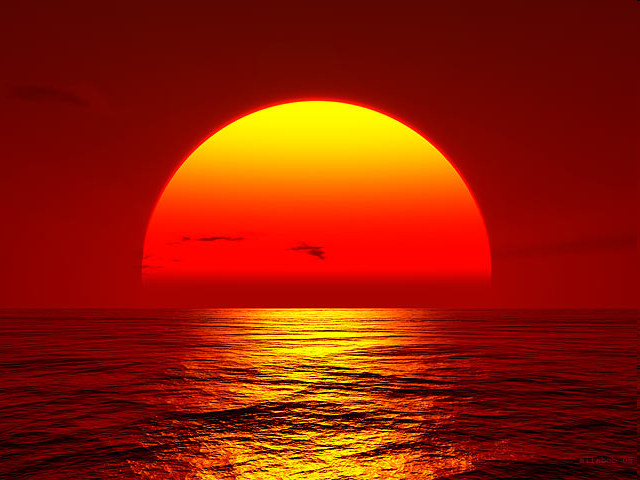 Популярный лекторийжурнала
«Популярная механика»
06 сентября 2011 г.
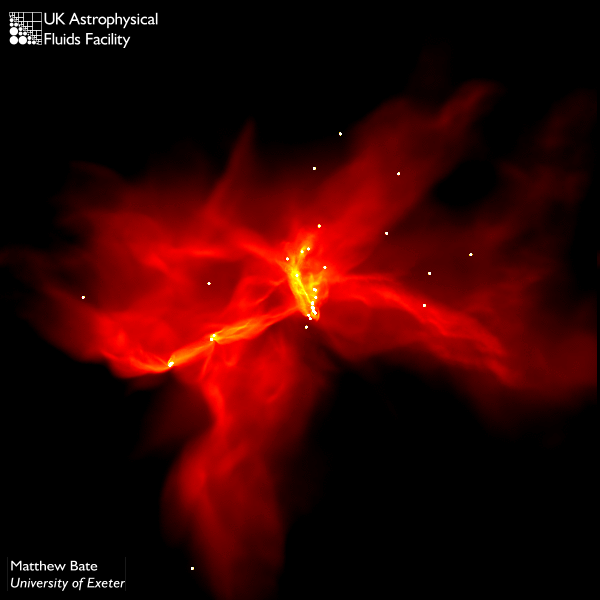 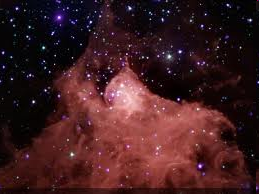 Звёзды? Звёзды. Звёзды! Звёзды. Звёзды?
Факт 1. Мы видим мир, потому что есть свет звёзд

Факт 2. Звёзды когда-то возникли

Факт 3. Звёзды образуются раньше галактик

Факт 4. Меняется состав звёзд,              меняются звёзды,  меняется их судьба 

Факт 5. Мы все из звёздного вещества
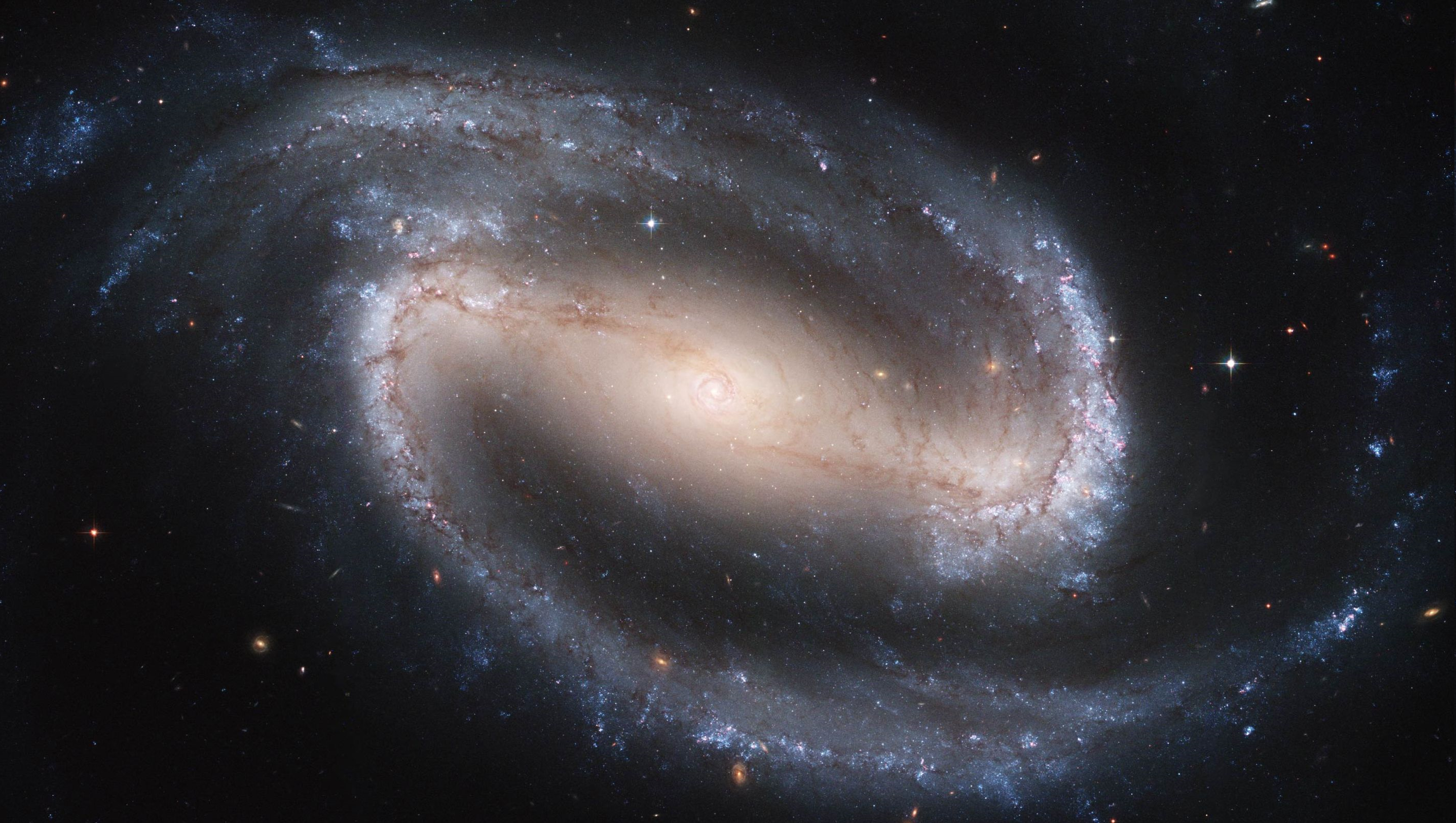 Свет звёзд
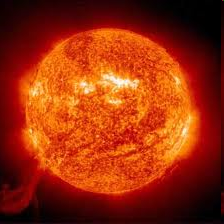 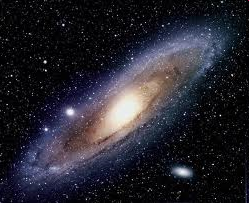 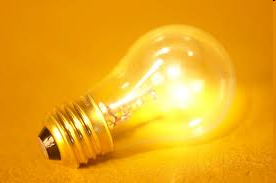 ФАКТ 1: Мы видим мир, потому что есть свет звёзд
Парадокс Ольберса
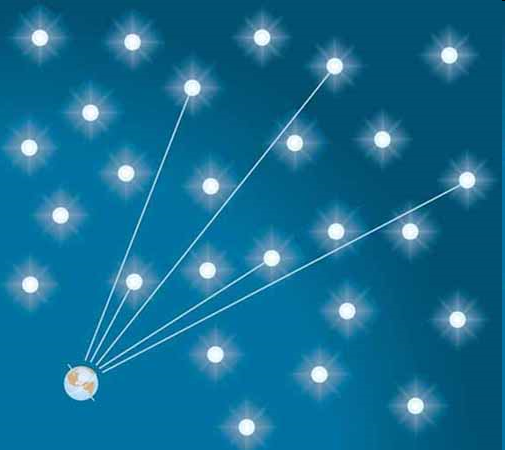 Звёзды где-то «заканчиваются».
Мы смотрим в прошлое
ФАКТ 2: Звёзды когда-то возникли
Первые звёзды
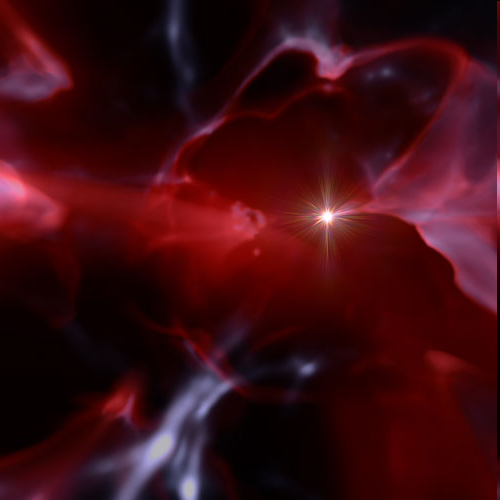 ФАКТ 3: Звёзды образуются раньше галактик
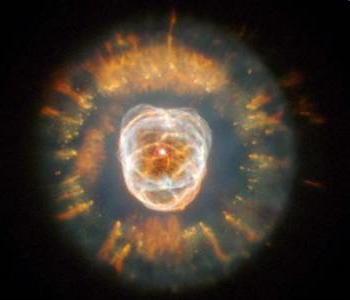 Эволюция звёзд
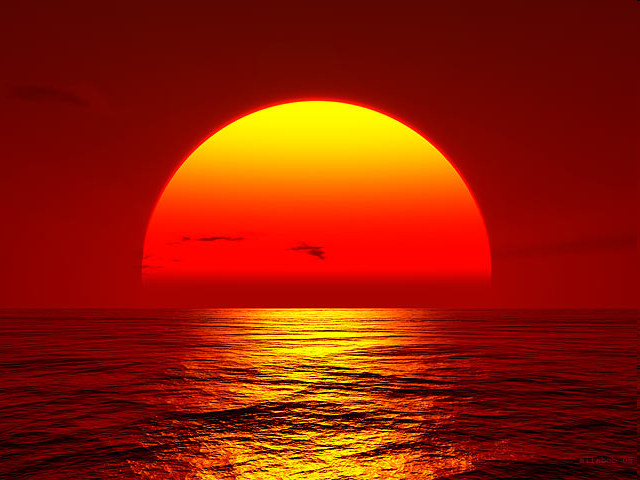 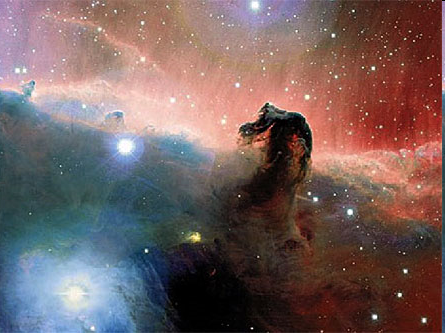 Популяция III – самые первые звёзды
Популяция II – старые звёзды в Галактике
Популяция I – «современные» звёзды (Солнце)
Факт 4: меняется состав звёзд, меняются звёзды,                                                                         меняется их судьба
Крошки на пиру гигантов
Химическая эволюция
приводит к тому, чтотяжелых элементовстановится все больше.

Поэтому у новых поколенийзвёзд другой состав.

Из «остатков» вещества при образовании звёздмогут образовыватьсяпланеты, а на планетах …
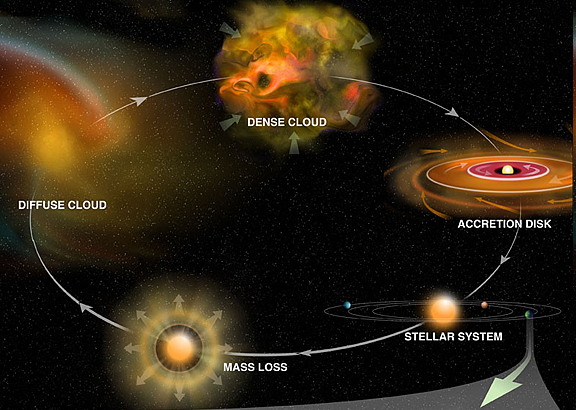 Факт 5: Мы все из звёздного вещества
Эволюция одиночной звезды
Эволюция звезды – это смена источников горения
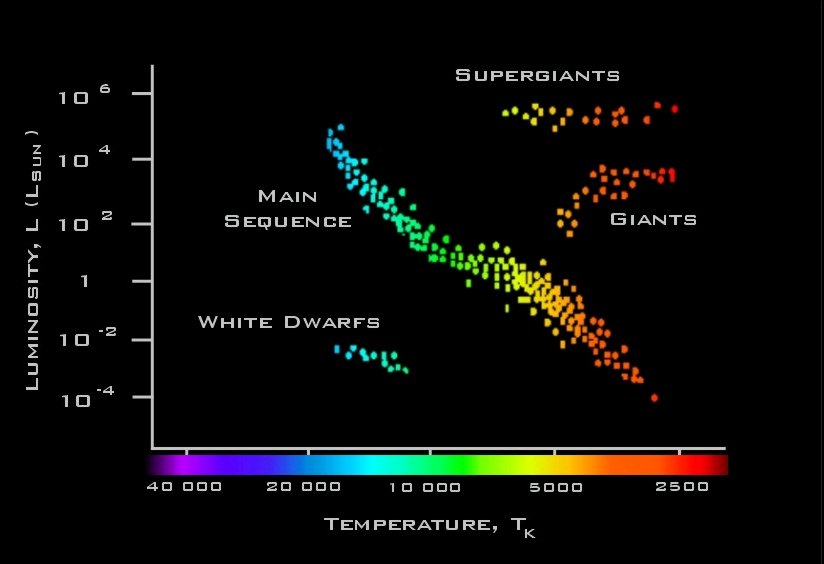 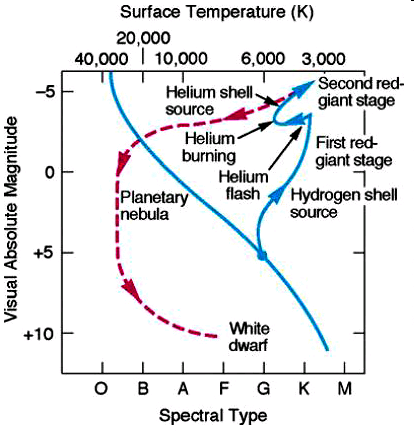 Судьба звезды зависит от ее массы.
Масса – главный параметр
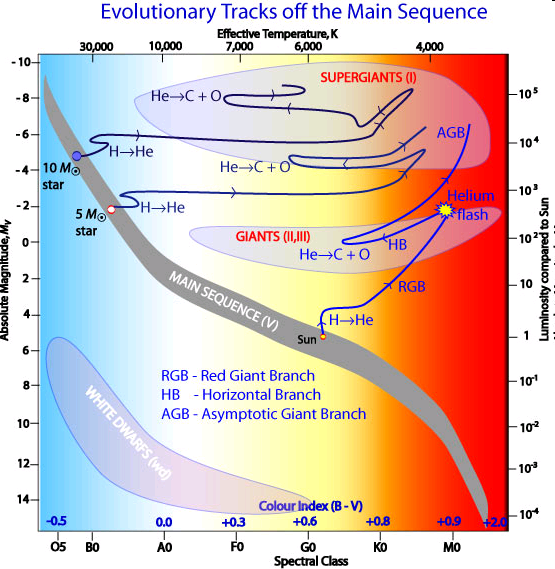 Чем массивнее звезда – тем больше   она излучает и меньше живет
 Массивные звезды в конце жизни  взрываются, а их ядра становятся  нейтрон. звездами или черными дырами
 Маломассивные звезды сбрасывают  оболочки, и их ядра становятся  белыми карликами
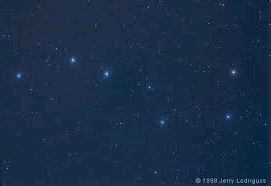 Двойные звезды
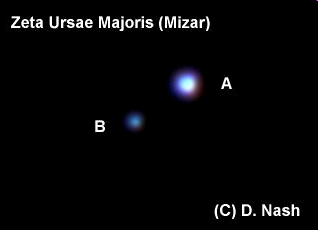 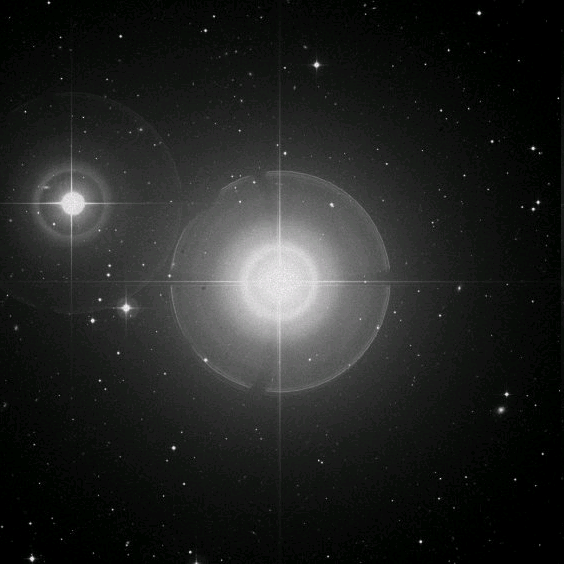 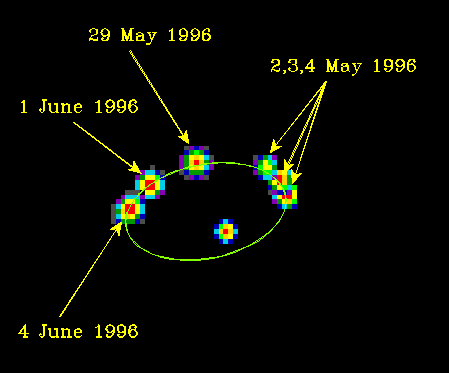 Мицар – пара издвух двойных
Мицар А
Доля двойных звезд
Примерно половина звездвходит в двойные и кратные.Среди массивных – эта доля выше.Среди маломассивных – меньше.
50%
50%
Красивые двойные звезды
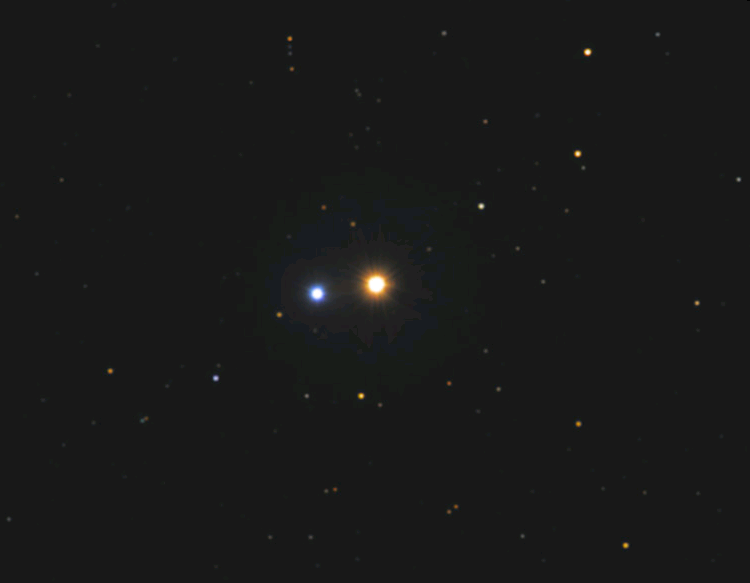 Есть немало красивых двойных,видимых уже в небольшой телескоп.Обычно, это звезды с разными цветами.
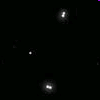 … или вот такаяэкзотика, как четвернаяэпсилон Лиры.
Альбирео
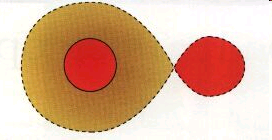 Обмен масс в двойной
В двойной системе звезды могутобмениваться веществом, т.е.меняется масса звезд.
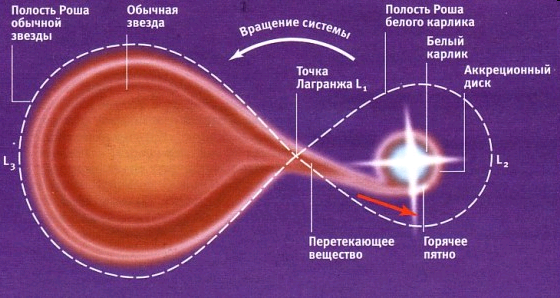 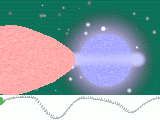 [Speaker Notes: Анимированный гиф из википедии binary star]
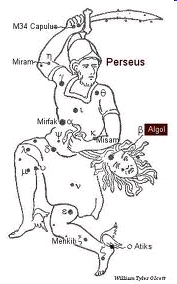 Парадокс Алголя
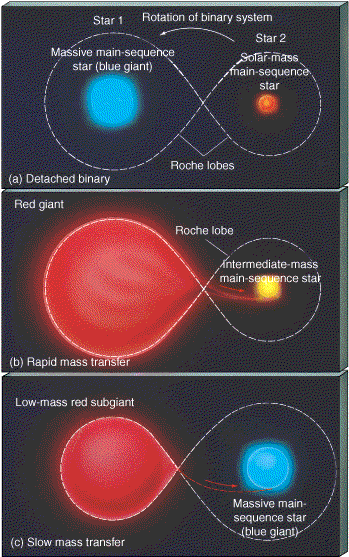 В середине ХХ века наблюдения показали,что в системе Алголя менее массивная звездавыглядит более проэволюционировавшей.

Объяснить это удалось только с привлечение обмена масс.
Гелиевые белые карлики
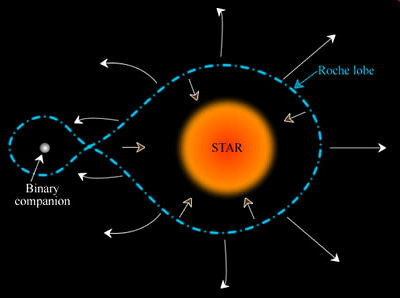 Белые карлики образуются из ядер звезд.Но только достаточно массивные звездыуспели проэволюционировать.Такие звезды дают углеродно-кислородныебелые карлики.Но мы видим и гелиевые.
Как же они образовались?
Существует предельная масса белого карлика
Сверхновые типа Ia
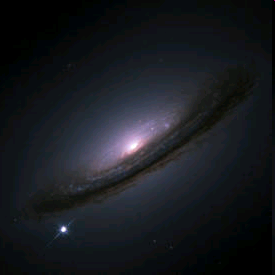 Взрываются не только умирающие массивные звезды.Если на белый карлик в двойной системенатечет слишком много вещества,то произойдет взрыв.
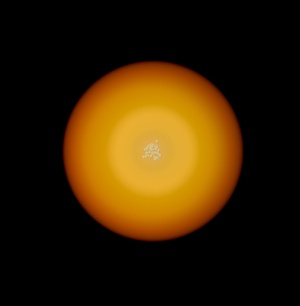 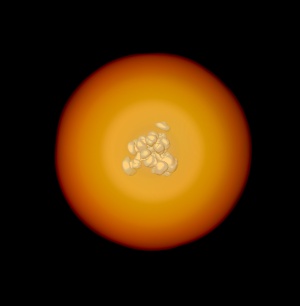 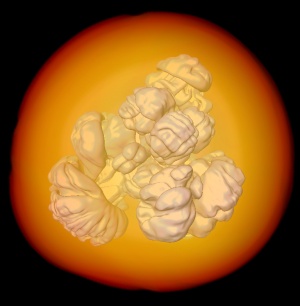 Взрыв белого карлика
Сверхновая 1987А
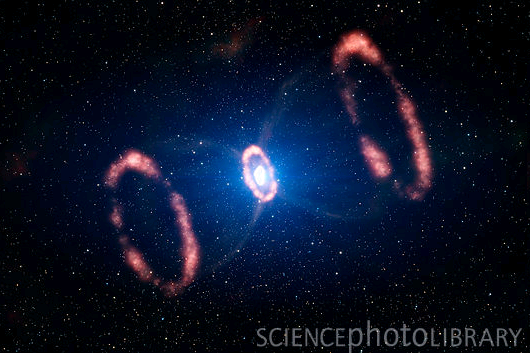 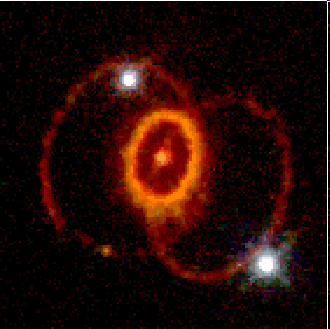 Удивительная структура оболочексверхновоой 1987А может бытьсвязана с двойственностью звезды-прародителя.
Реальное изображение
Теоретическая модель
Модель сверхновой 1987А
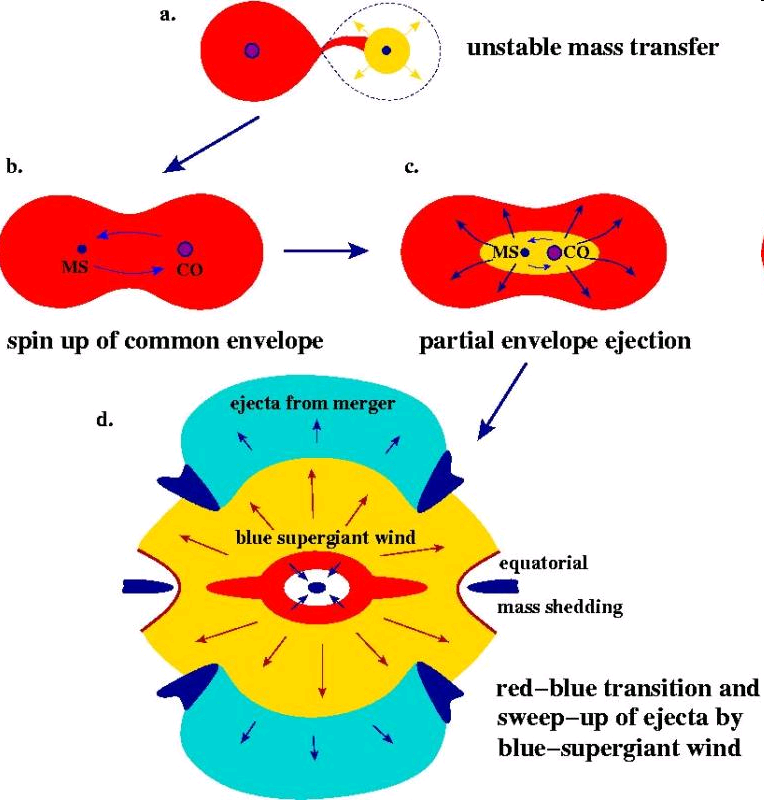 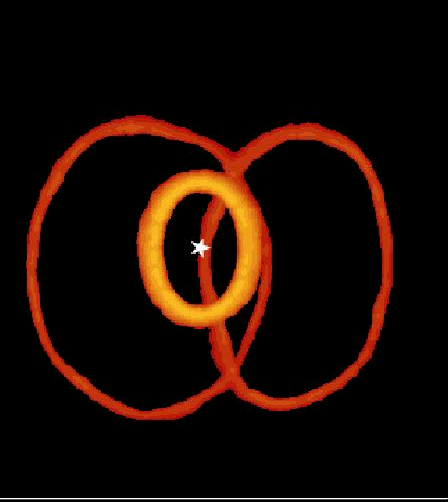 [Speaker Notes: http://www.astronet.ru/db/msg/1221157]
Изображения двойных звезд
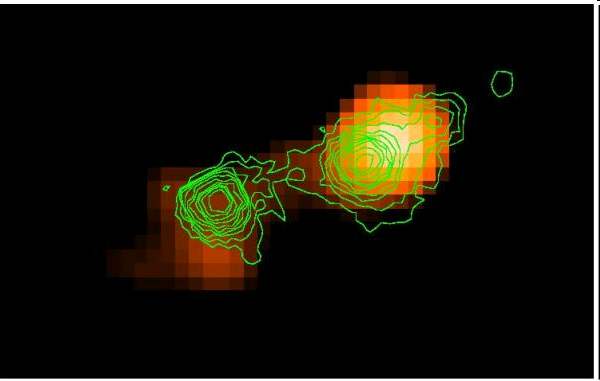 Мира(омикрон Кита)
в рентгене иоптике:белый карлик икрасный гигант
[Speaker Notes: http://www.astronet.ru/db/msg/1204715]
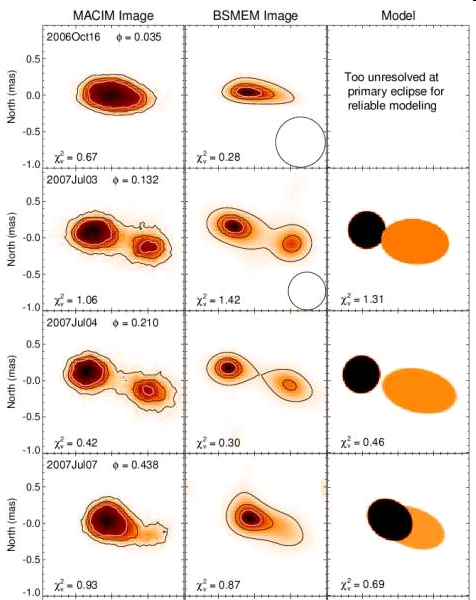 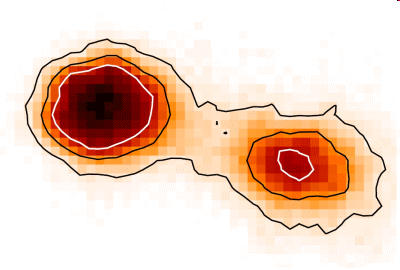 Изображения двойных
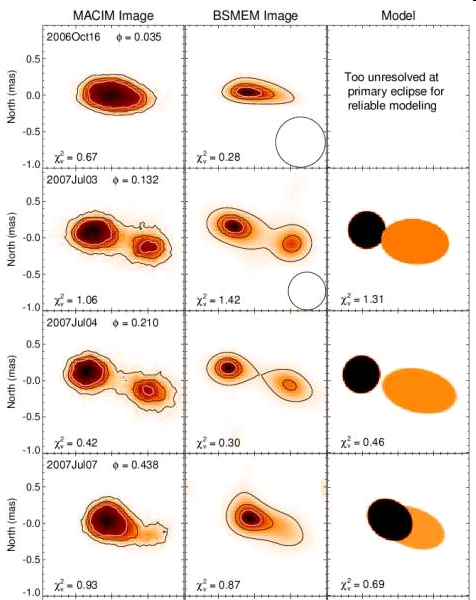 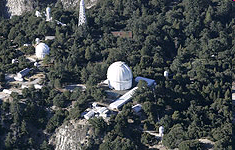 Звездабета Лиры
ИнтерферометрCHARA
[Speaker Notes: http://www.astronet.ru/db/msg/1229065]
Самая тесная двойная
Двойная система из двух белых карликов.
Период системы всего лишь 321 секунда!
Расстояние между звездами: менее 100 тыс. км.Орбитальная скорость более миллиона км/час!
Массы 0.27 и 0.55 солнечных.
Излучение гравитационных волн .
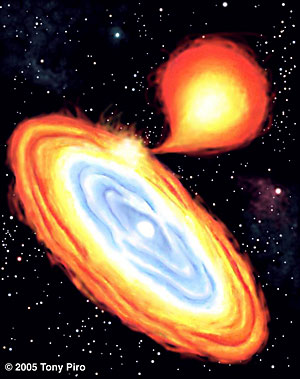 HM Cancri
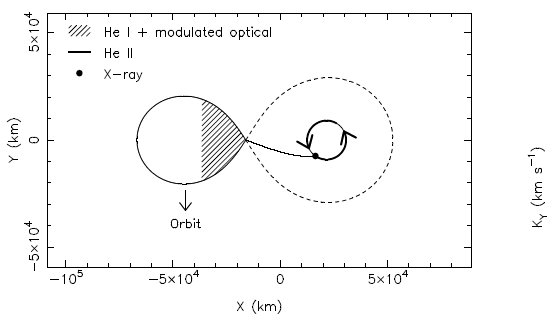 arXiv: 1003.0658
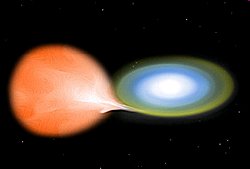 Новые звезды
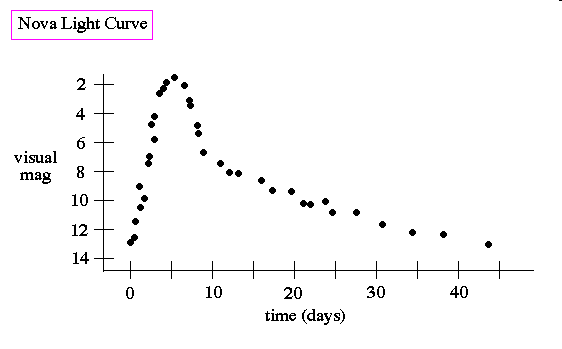 Водород, перетекая набелый карлик с обычнойзвезды, накапливается,пока не начинаются термоядерные реакции.
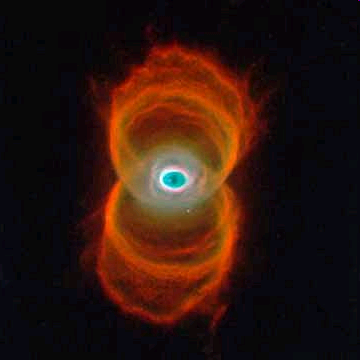 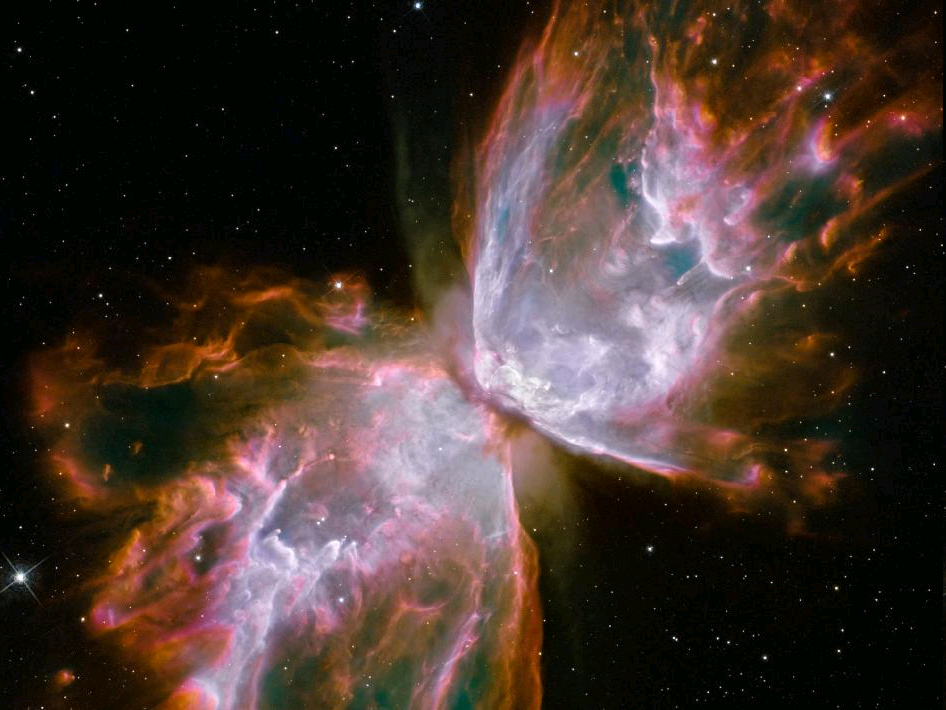 Планетарные туманности
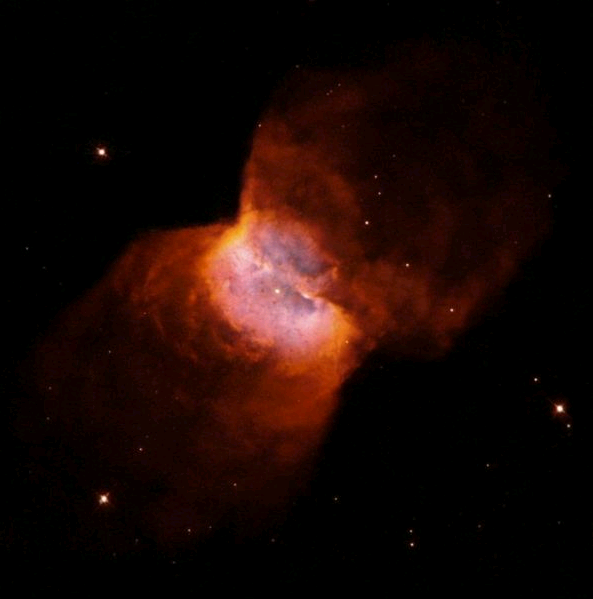 Формы некоторых планетарных туманностеймогут определяться двойственностьюцентральных звезд.Биполярная структура может возникать из-за последствий взаимодействия звезд.
Измерение масс
Измеряем:- период вращения- скорости звездТогда можем найтимассы, если знаемнаклон орбиты
Непосредственное измерение масс звездвозможно только в двойных системах.
Нейтронные звезды являются уникальными природными лабораториями,где вещество находится в сверхсильныхполях и при высокой плотности.
Массы нейтронных звезд
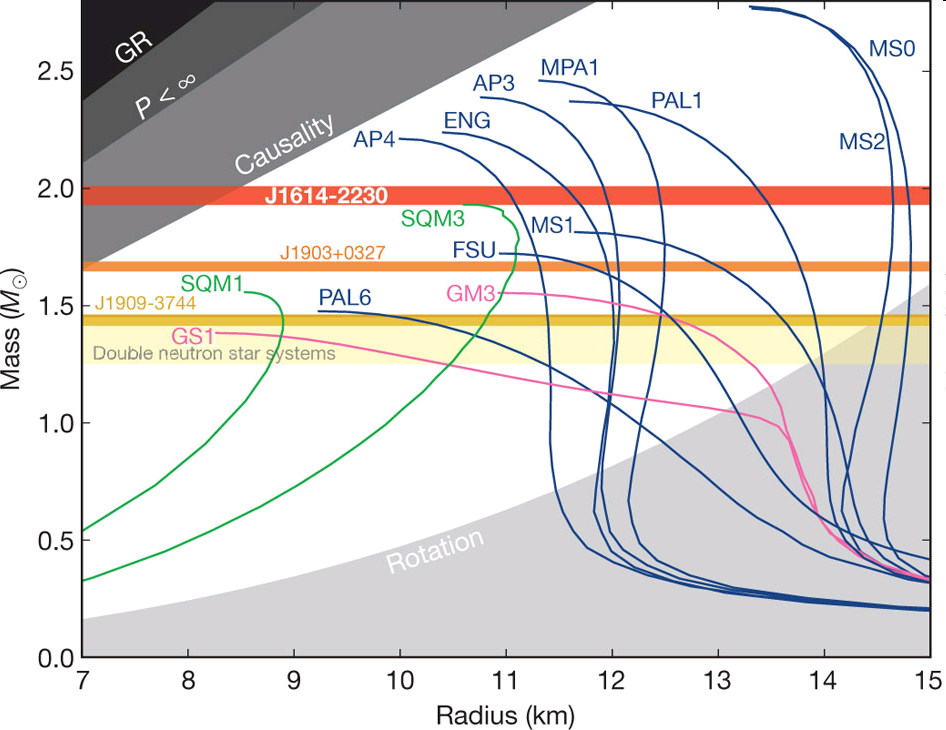 Точное измерение масс нейтронных звездвозможно в двойных системахс радиопульсарами.
Это очень важно, т.к. помогаетпонять, как ведет себявещество при очень высокойплотности.

Это важная проблема и дляядерной физики.
Эволюция звезд в тесных двойных системах,где возможен обмен массами, становитсягораздо богаче эволюции одиночных звезд.
Эволюция двойных
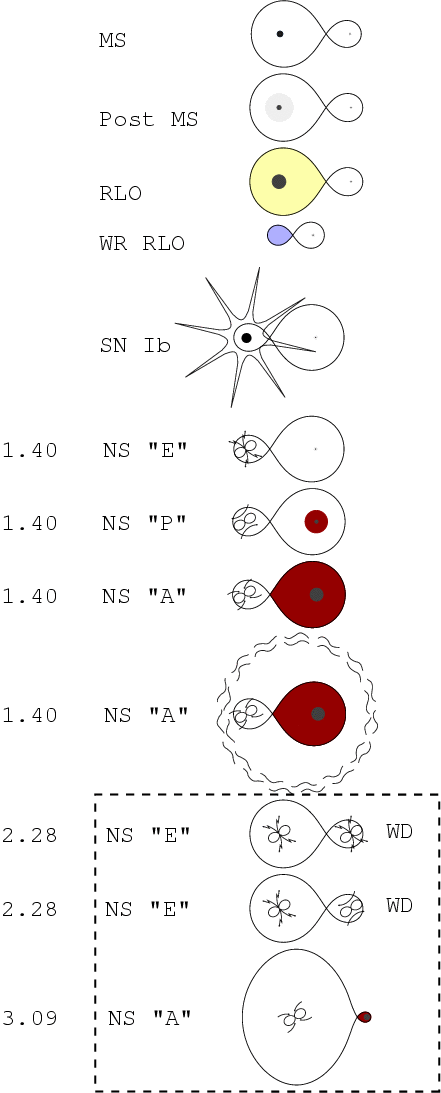 Обмениваясь массами, звезды могут
менять свой эволюционный статус.Эволюция становится более сложной, т.к.зависит не только от массы, но и отрасстояния между звездами, от массы другойзвезды (причем обе массы меняются).

Многие стадии эволюции двойных пока остаютсянедостаточно исследованными.
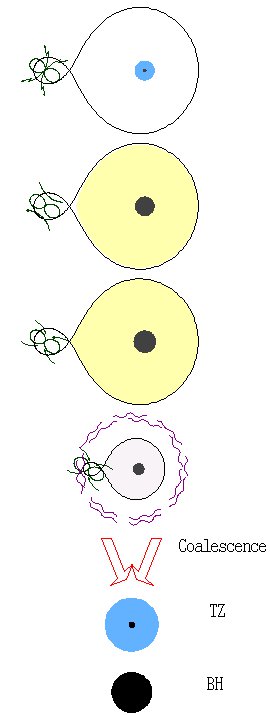 Объекты Торна-Житков
В процессе эволюции двойной может возникнутьситуация, когда нейтронная звезда постепеннопогрузится в недра красного гиганта.Такие объекты пока не идентифицированы.Финальной стадией является образованиечерной дыры.
С конца 60-х гг. астрофизикам не давалапокоя загадка космических гамма-всплесков.Теперь мы знаем, что это мощные взрывы,происходящие в далеких галактиках.
Гамма-всплески
Два типа всплесков
Длинные
Короткие
Образование черной дырыиз быстровращающейся звезды
Слияния нейтронных звезд в двойных системах
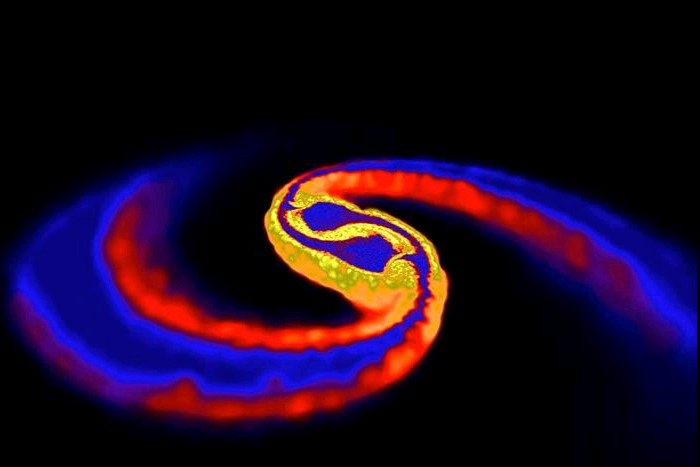 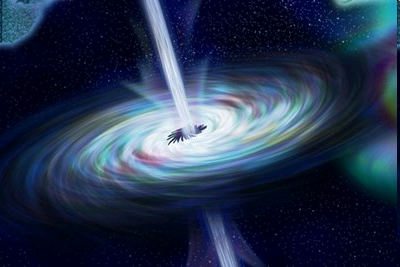 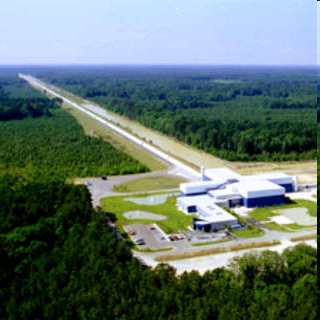 Гравитационные волны
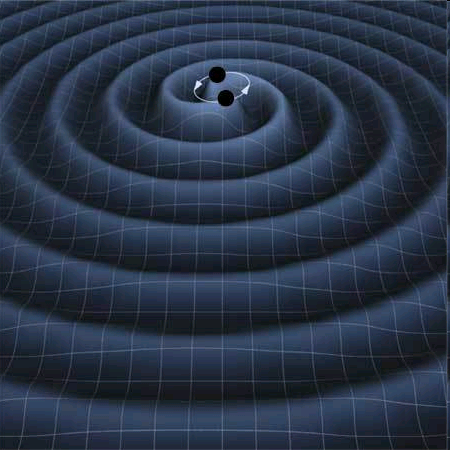 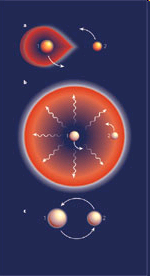 В двойной системе объектыиспускают т.н. гравволны.
Постепенно орбитауменьшается, и в концеконцов звезды сольются.В случае нейтронных звездили черных дыр это даствсплеск гравитационных волн.Их будут искать установкиLIGO (США) и VIRGO (Италия)
Аккреция в двойных
Падение вещества на нейтронную звездувысвобождает 10% от mc2. Это много!
Аккреция в двойных приводит к появлениюярких рентгеновских источников.Аналогичные процессы происходят приаккреции на белые карлики и черные дыры.
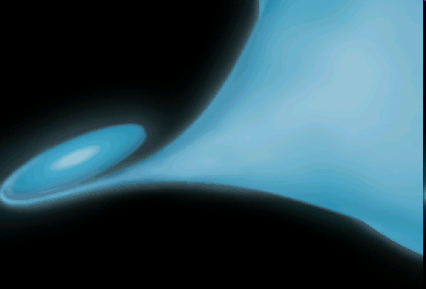 Двойные в других галактиках
NGC 4697
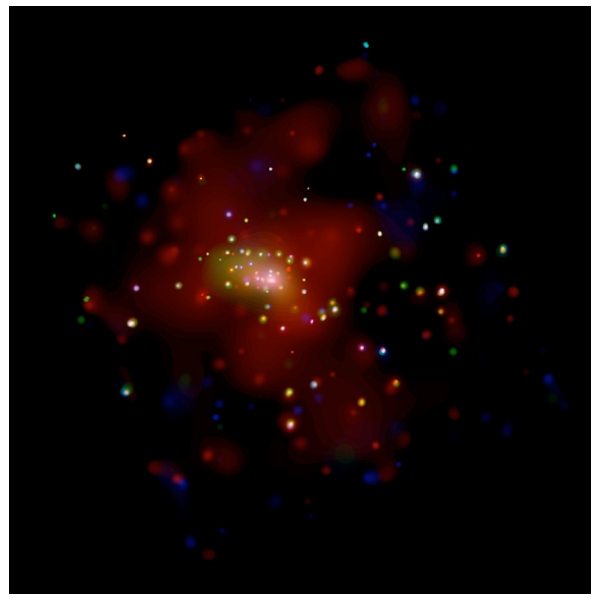 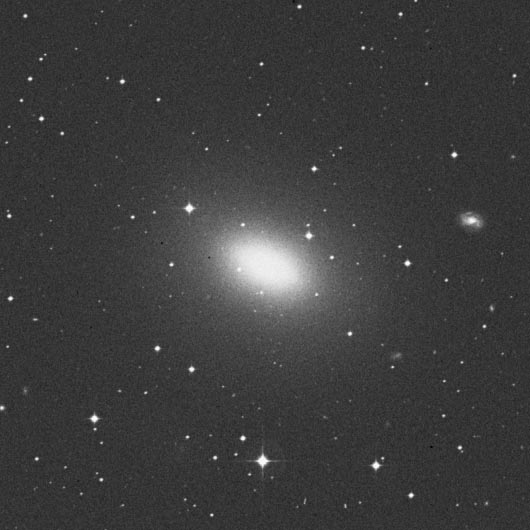 Данные спутника Chandra
Рентгеновские барстеры
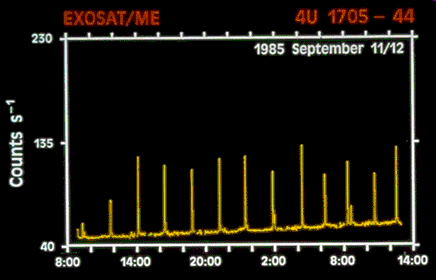 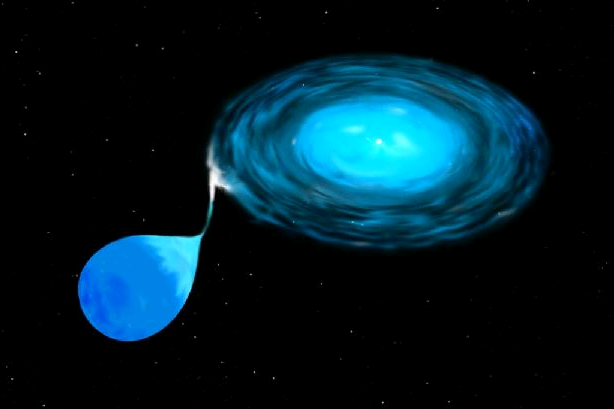 Вспышки, подобные новым, могут происходитьи на нейтронных звездах, но в рентгене.
Увидеть черную дыру очень непросто.Необходимо, чтобы вокруг крутилоськакое-то вещество. Проще всего этого можно добиться в двойных.
Черные дыры
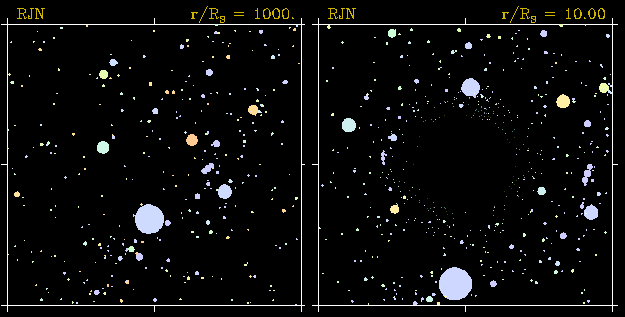 Мы видим не саму черную дыру,
а аккреционный диск вокруг нее.
Черные дыры в двойных
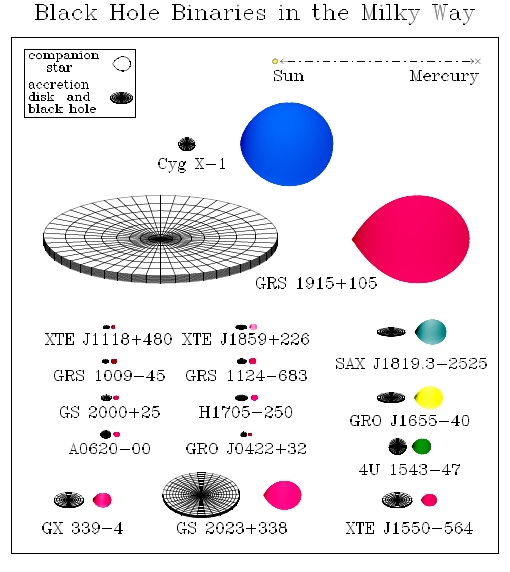 Существуют десятки кандидатовв черные дыры только в нашейГалактике!Самым простым маркером черной дыры являетсябольшая масса, недоступнаядля нейтронных звезд.Это массы более 3 солнечных.
Нейтронные звезды против черных дыр
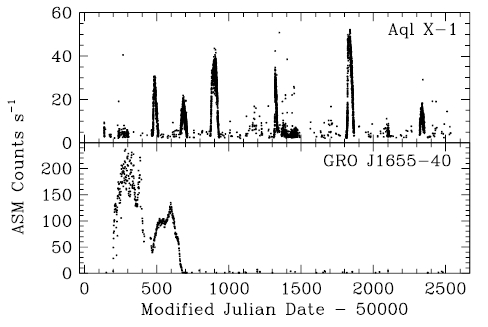 Есть двойные, очень похожиена рентгеновские бартеры,но в них нет вспышек.
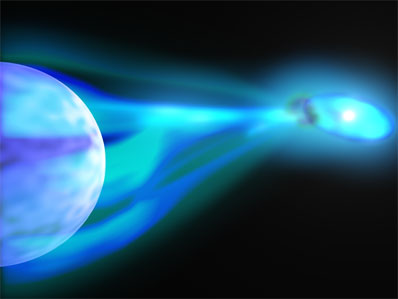 Считается, что в таких системах веществоне накапливается на поверхности,т.к. поверхности просто нет – дыра!
Если излучения слишком много,то оно своим давлением «сдувает» вещество
Ультрамощные источники
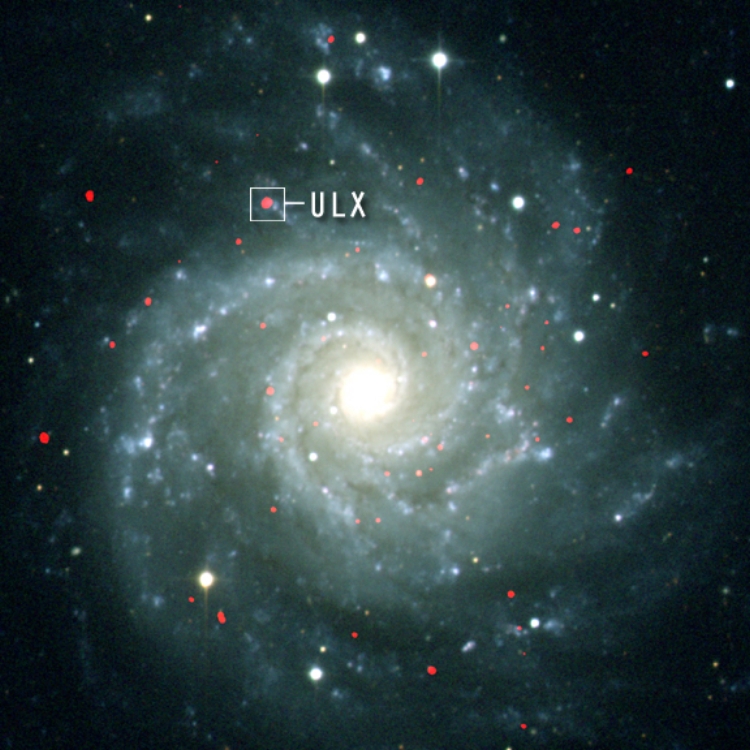 Для объекта с массой около 10 солнечныхпредельная светимость составляет около миллиона светимостей Солнца.Но есть объекты в тысячу раз более мощные.Почти наверняка там идет аккреция начерные дыры, но какой массы?
- Несимметричное излучение и   «нормальные»  массы черных дыр- Черные дыры промежуточных масс
Хочется найти идеальную системудля измерения параметров черной дыры
Черная дыра + нейтр. звезда
Радиопульсар – это идеальные часы.Кроме того, это прекрасный «фонарь».Если найти систему, где вокруг черной дырывращается радиопульсар, то можно было быочень точно измерить массу черной дыры,а также «просветить» пространствовокруг нее.
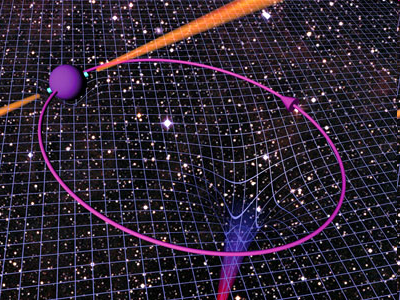 Джеты
Если при аккреции поток веществаслишком велик, то часть его будетвыбрасываться в виде струй.

Сами джеты ярко светятсяво всех диапазонах спектра:от радио – до гамма.

Скорость вещества в струяхможет быть очень велика!
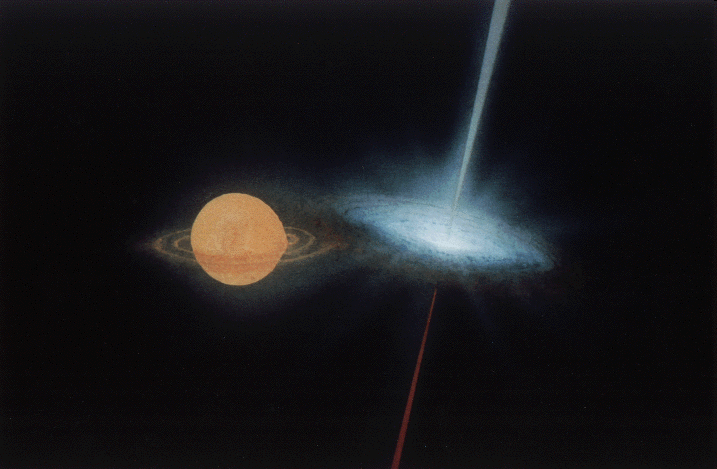 У некоторых джетов видимая скоростьдвижения в джете превышает световую
Сверхсветовые джеты
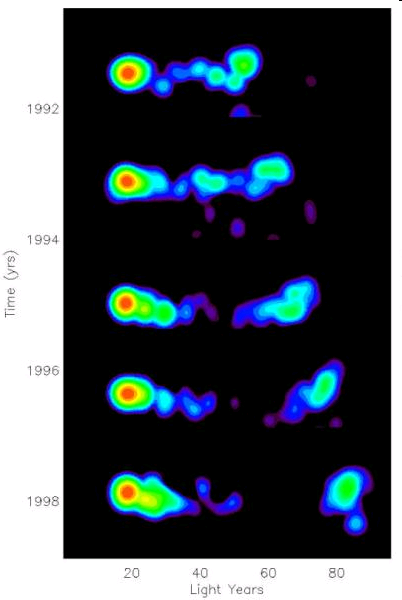 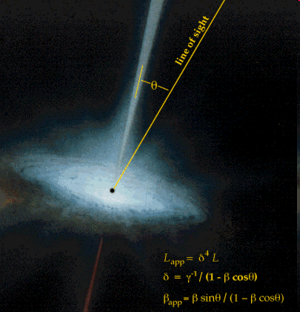 Эффект был предсказан еще до обнаружения.
Он связан с особенностямидвижения с околосветовыми скоростями.
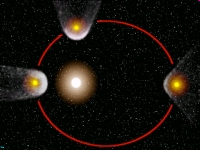 Столкновение ветров
Столкновение звездных ветров отдвух массивных звезд, или от звездыи пульсара, приводит к появлениюяркого источника жесткого излучения.
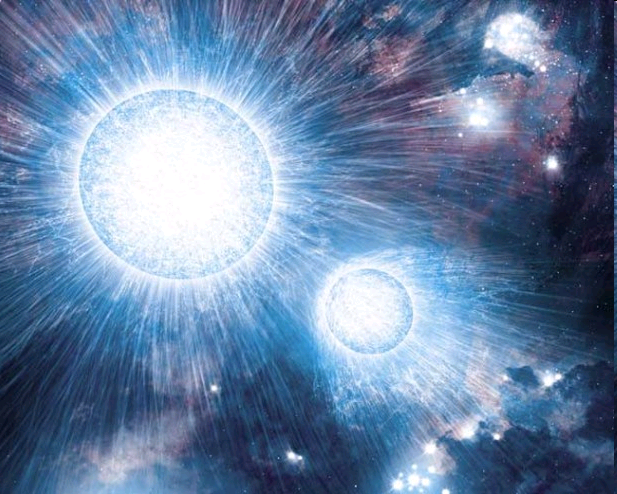 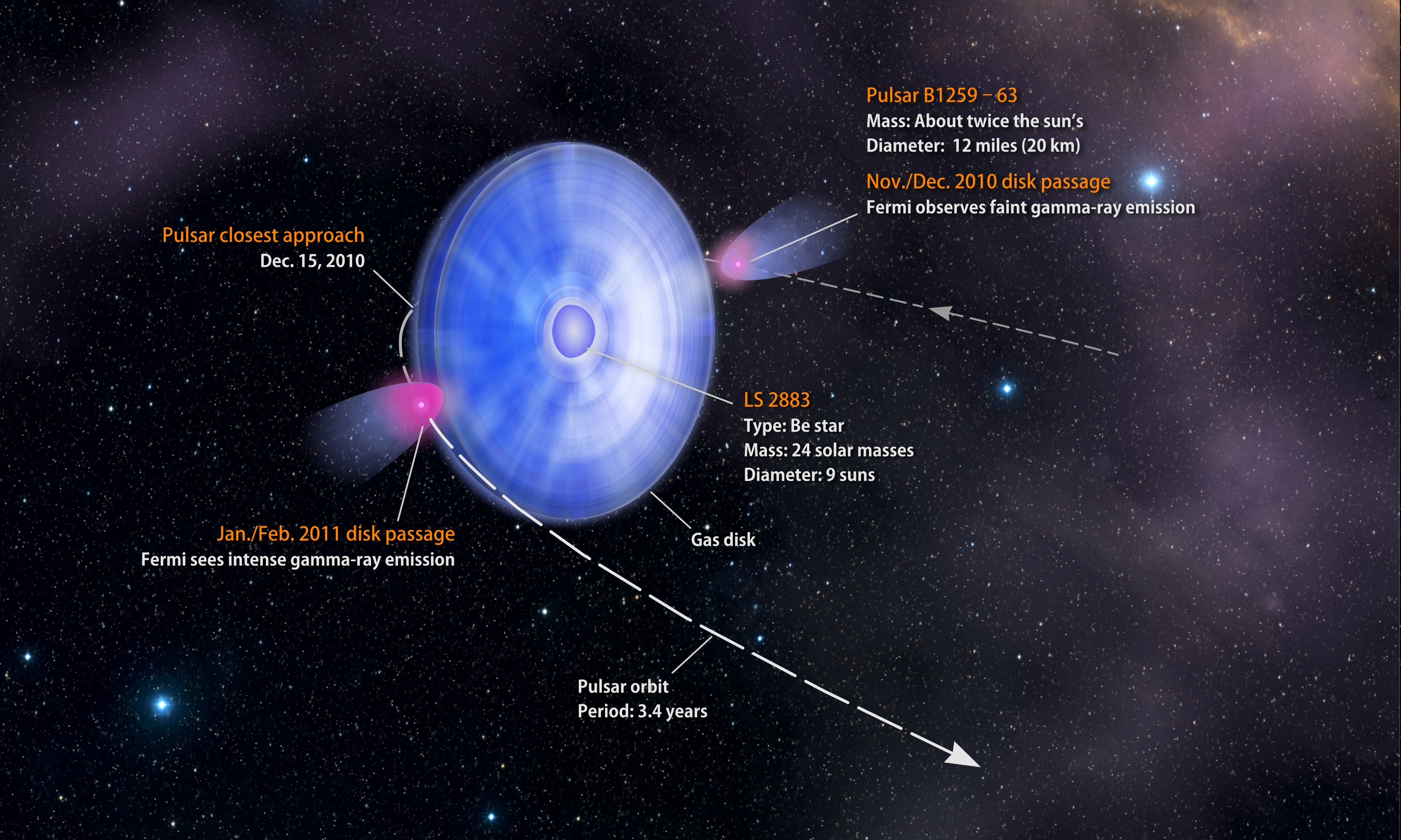 Родные или сводные
Двойная система может образоваться в результате захвата
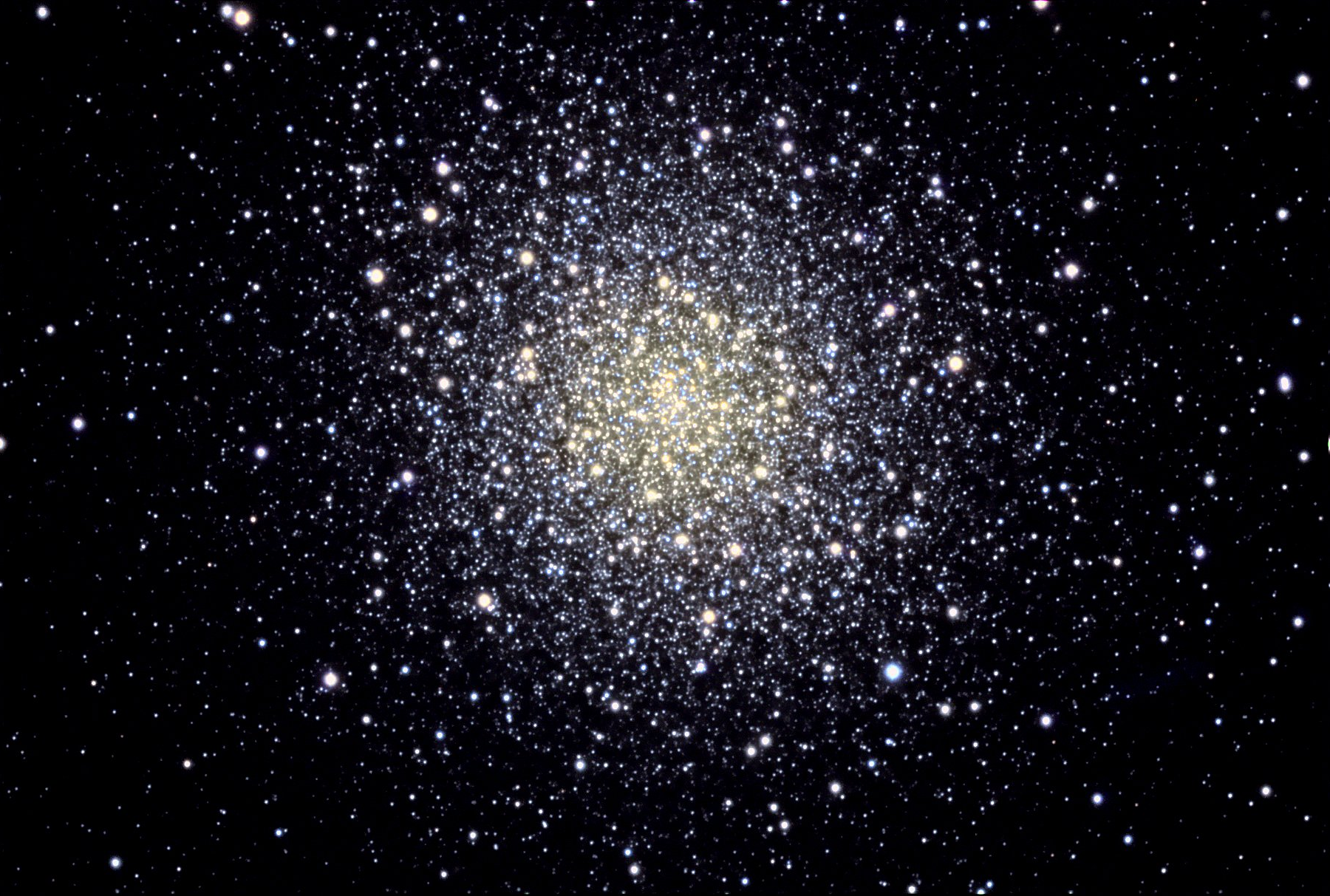 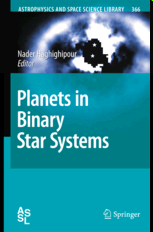 Планеты в двойных
Уже известны планеты в двойных системах.Обычно расстояние от звезды до планетынамного меньше расстояния между звездами
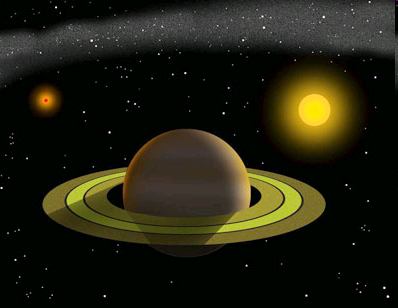 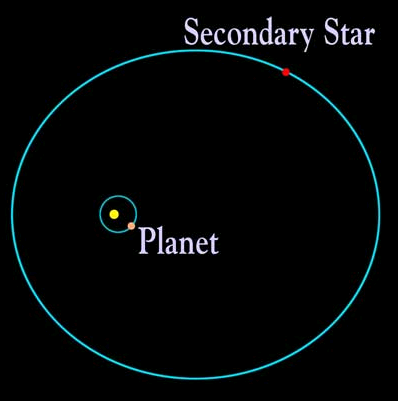 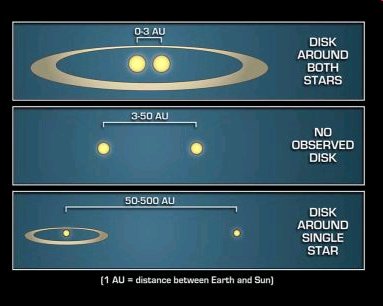 Жизнь двойной звезды гораздо богаче и интереснее жизни одиночной!
Заключение
Благодаря существованию двойных звезд мы видим множествоудивительных источников и определяем параметры звезд.
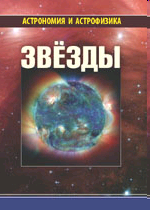 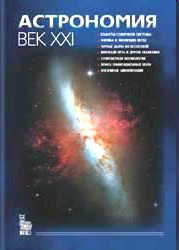 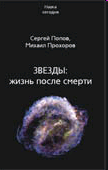 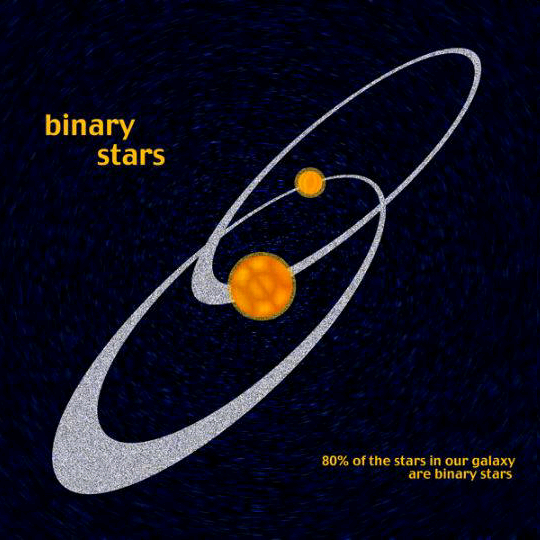 Почитать: http://www.astronet.ru/db/msg/1171263